Моя родословная
Выполнила:
студентка 508 группыПетерс Наталья
Руководитель:преподаватель немецкого  языка 
 Мезина  Любовь Викторовна.
Цель:
Изучение и происхождение моей семьи
Задачи:
Изучить историю появления немцев в России
Изучить историю значения фамилии
Изучить родословность семьи
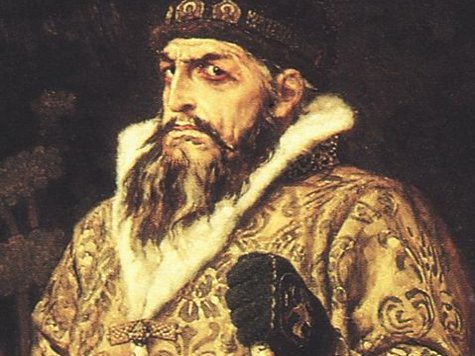 Иван Грозный 1533 – 1584
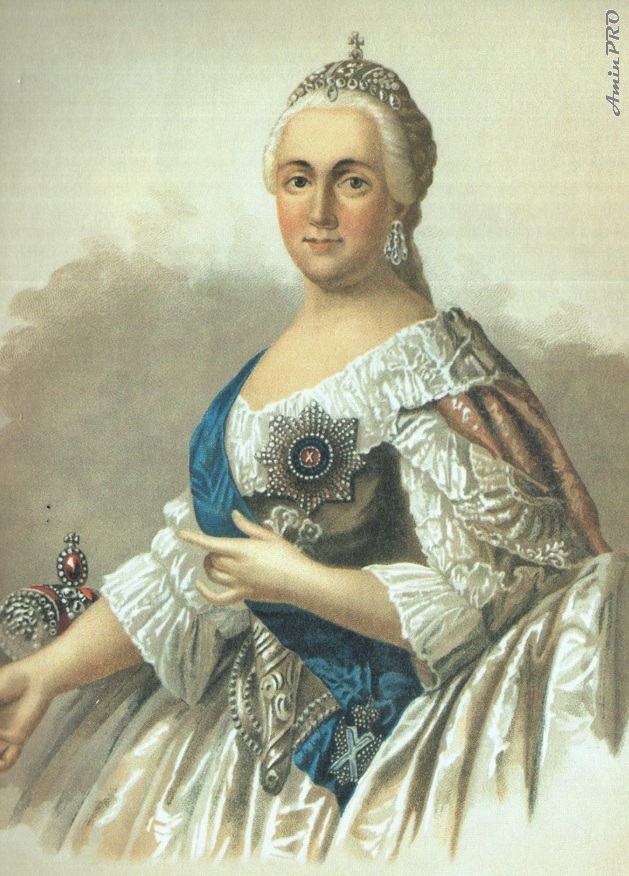 Екатерина Вторая
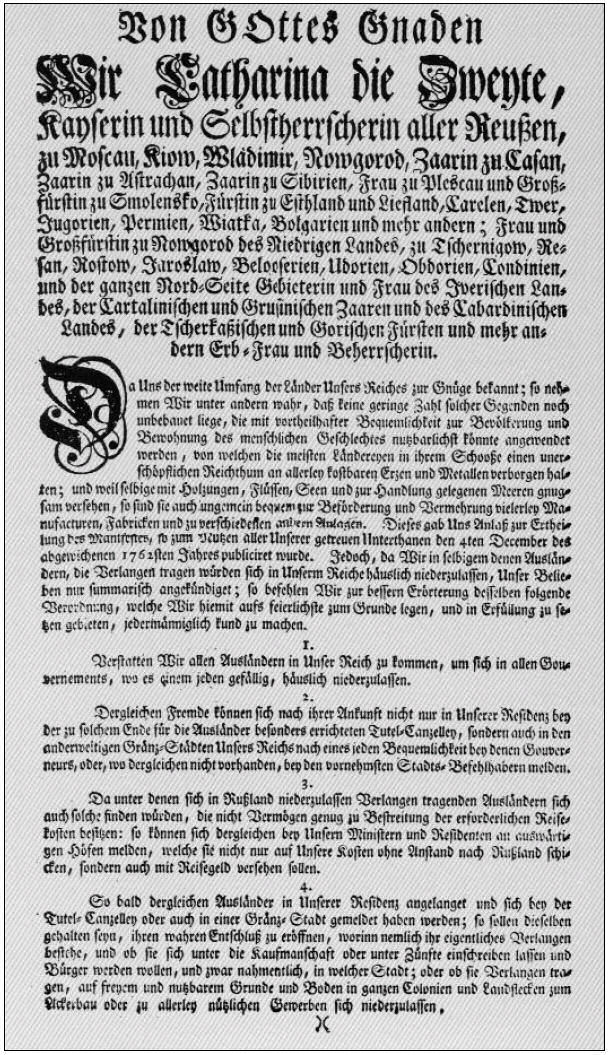 Манифест гласит:
– «Всем иностранцам дозволяем в Империю Нашу въезжать и селится где кто пожелает, во всех Наших Губерниях»
– «Всем  прибывшим в Империю Нашу на поселение иметь свободное отправление веры по их уставам и обрядам беспрепятственно»
– «Не должны таковые прибывшим из иностранных на поселение в Россию, никаких в казну Нашу податей платить, и никаких обыкновенных служб служить»
– «Поселившиеся в России иностранные, во все время пребывания своего, ни в военную, ни в гражданскую службу против воли их определены не будут
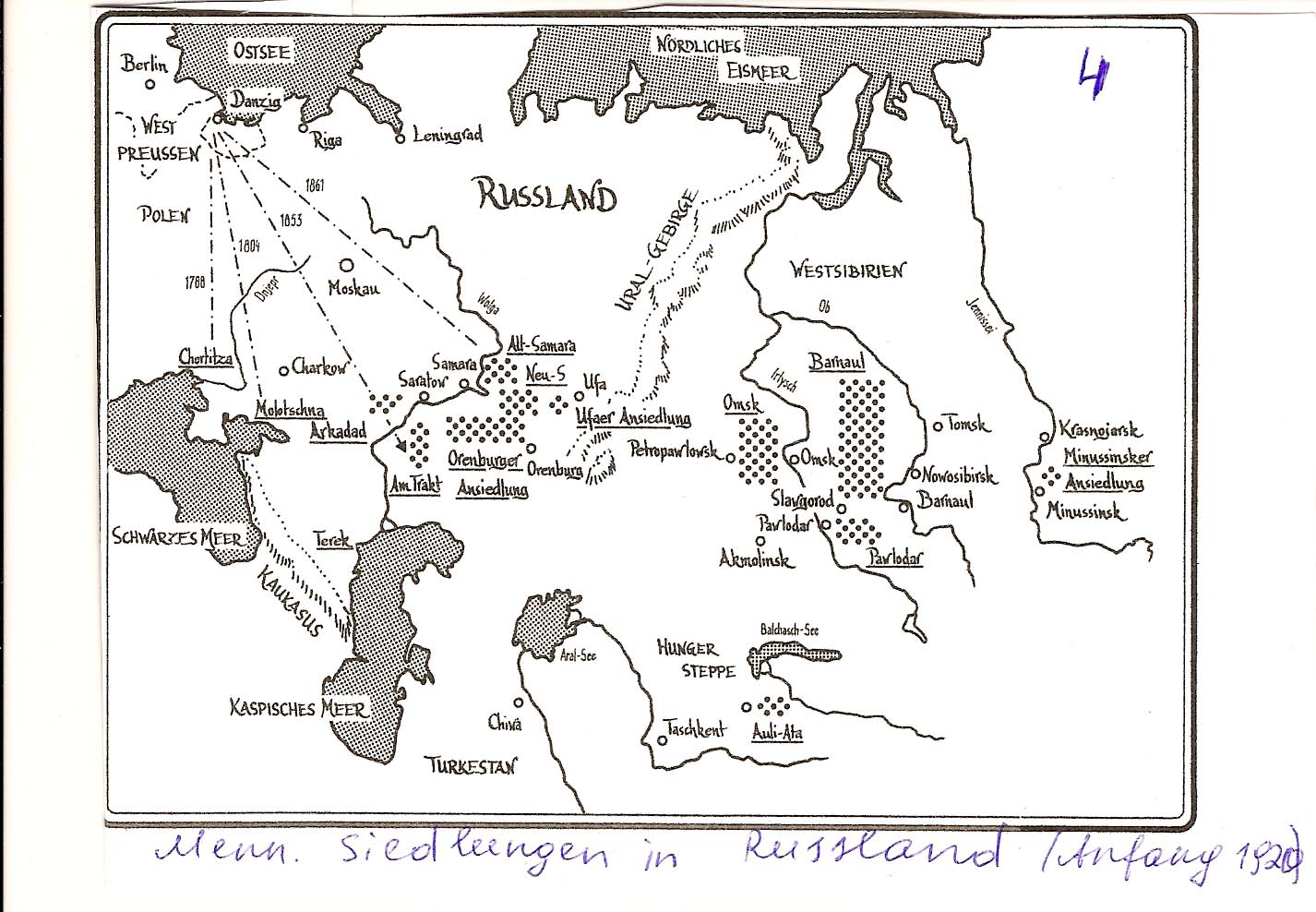 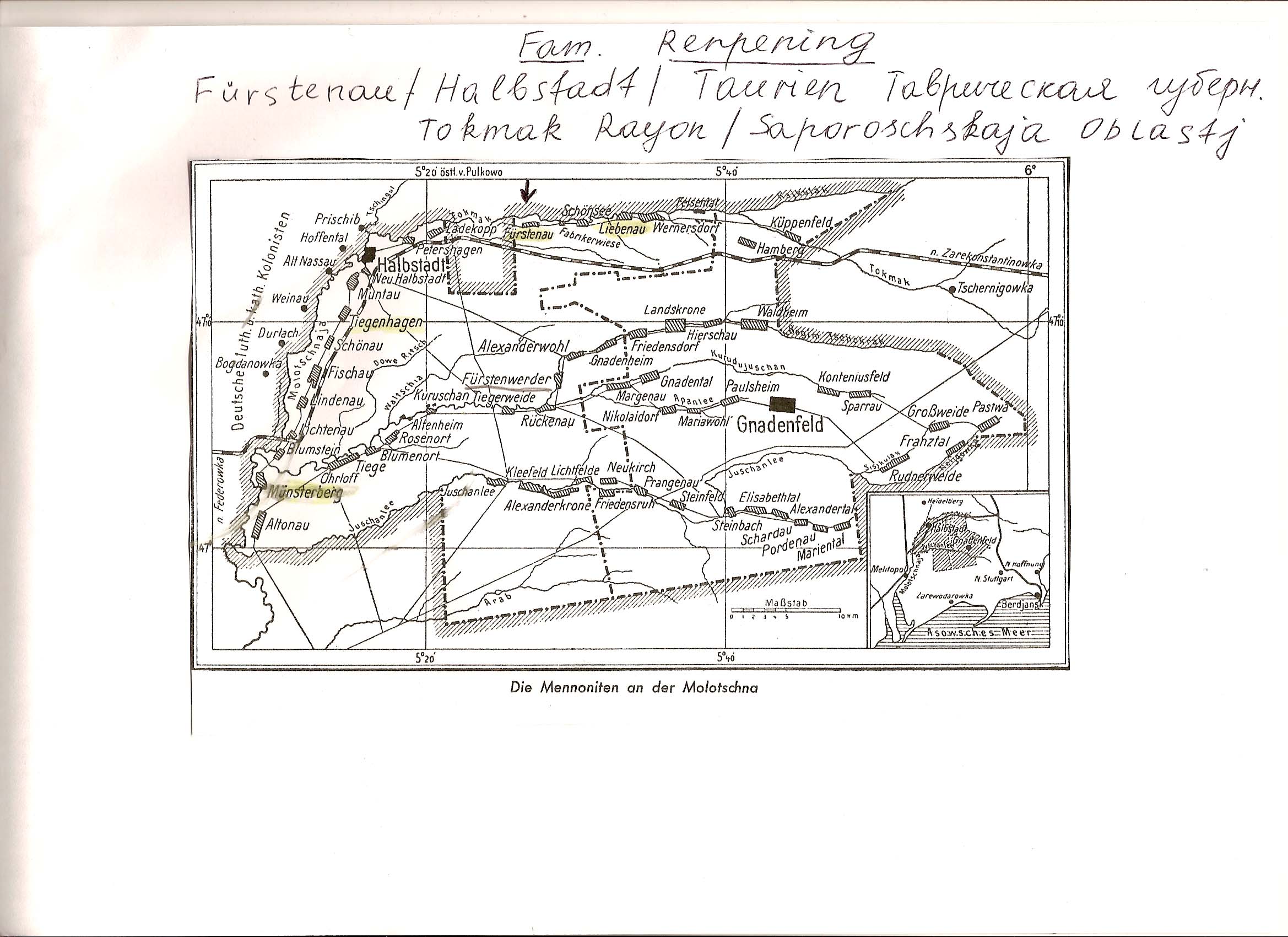 Ренпеннинг Лиза Ивановна рассказывает, что во времена царствования Наполеона и его нашествия на Германии и другие страны, некая супружеская пара в Германии нашла брошенного на произвол судьбы мальчика, на шее у него был медальончик, на немецком языке – pfennig, лежал мальчик в борозде (renne) решили ему дать фамилию Renpfening – Ренпеннинг. Было это в начало 1800 – 1812г
Происхождение фамилии Ренпеннинг
Родословная Ренпеннинг
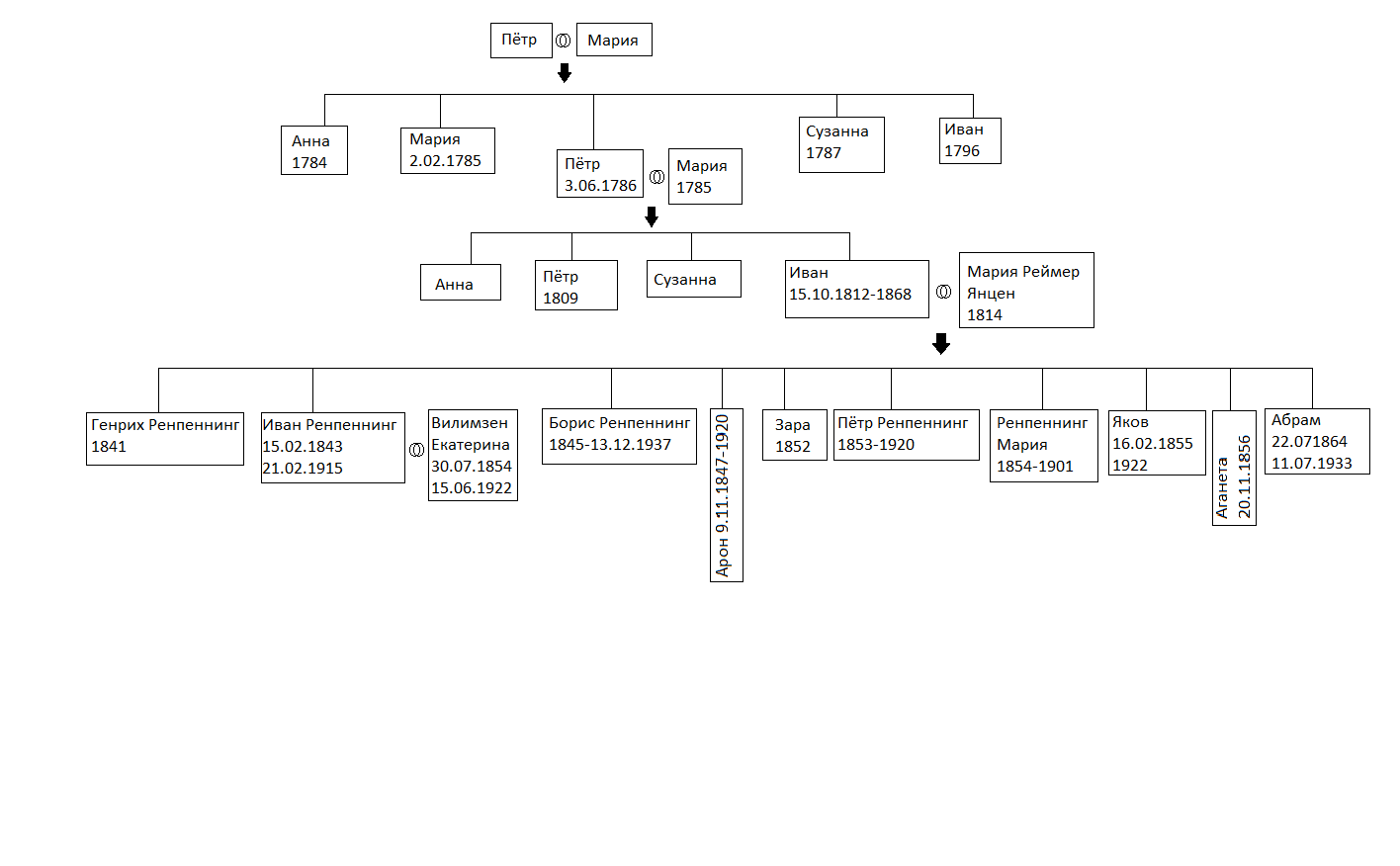 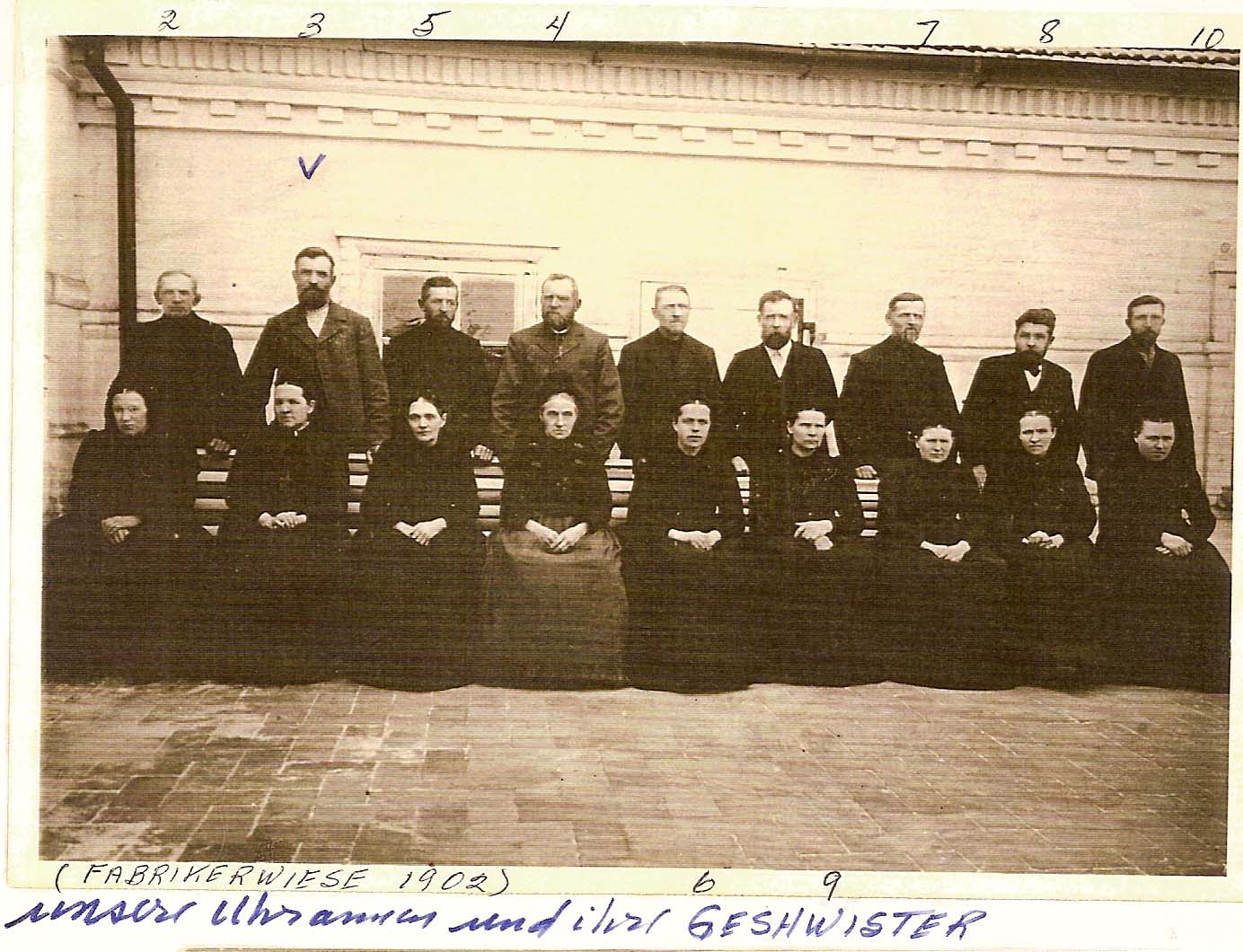 Дети Ренпеннинг Ивана 1812-1868 и Марии Янцен 1814
[Speaker Notes: Первый слайд]
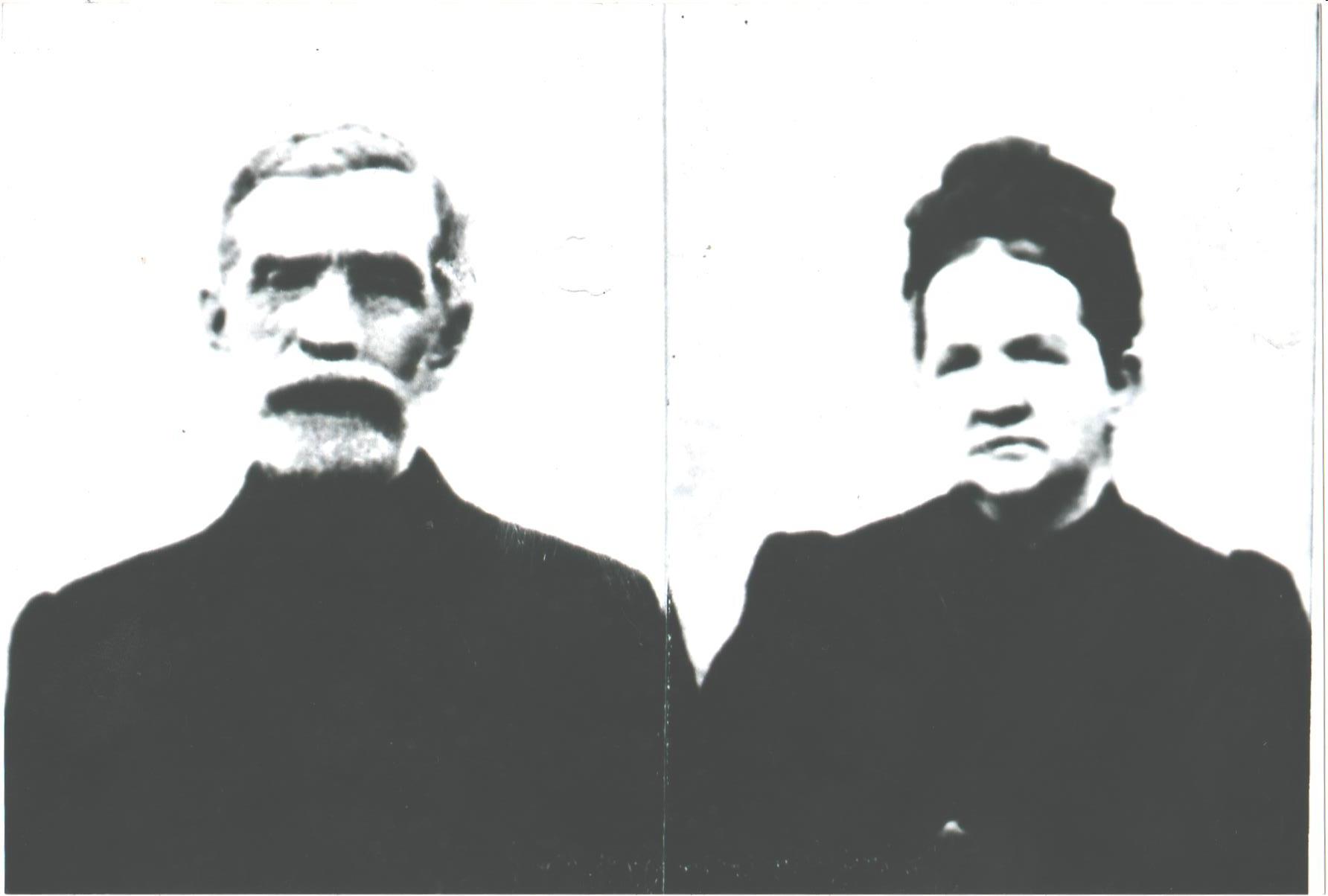 Ренпеннинг Иван Иванович и Екатерина
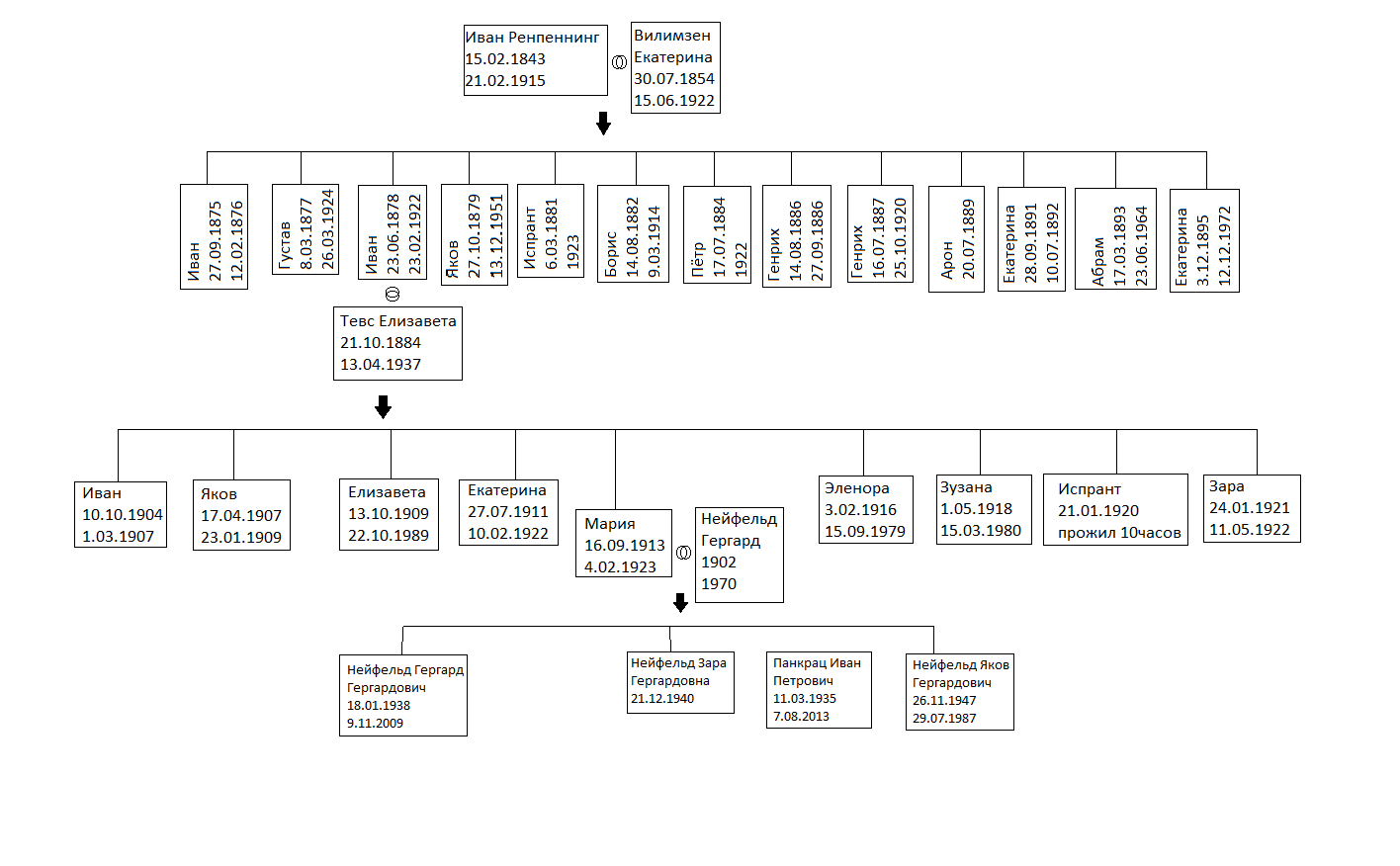 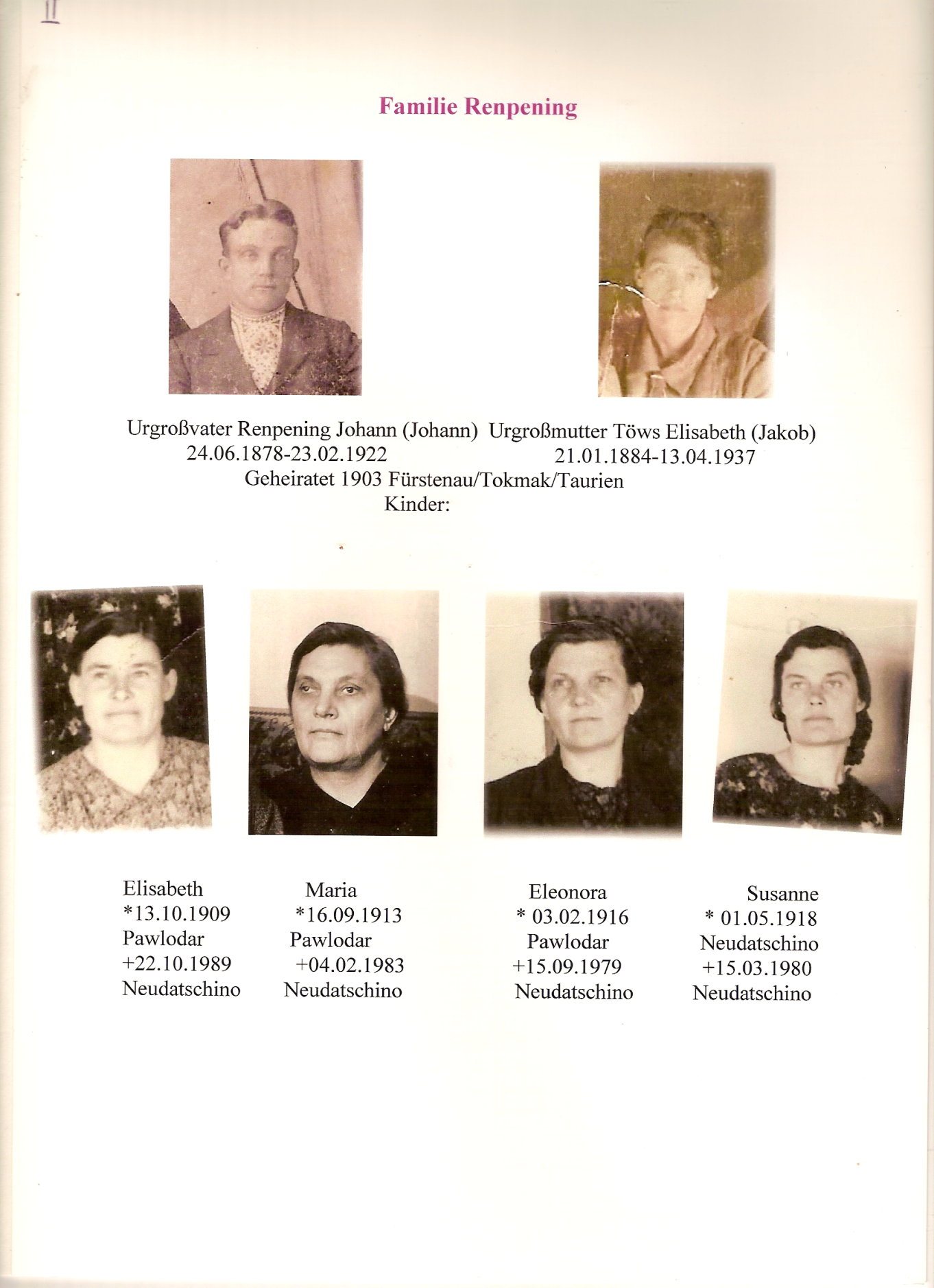 [Speaker Notes: Третий слайд и 5 слайд]
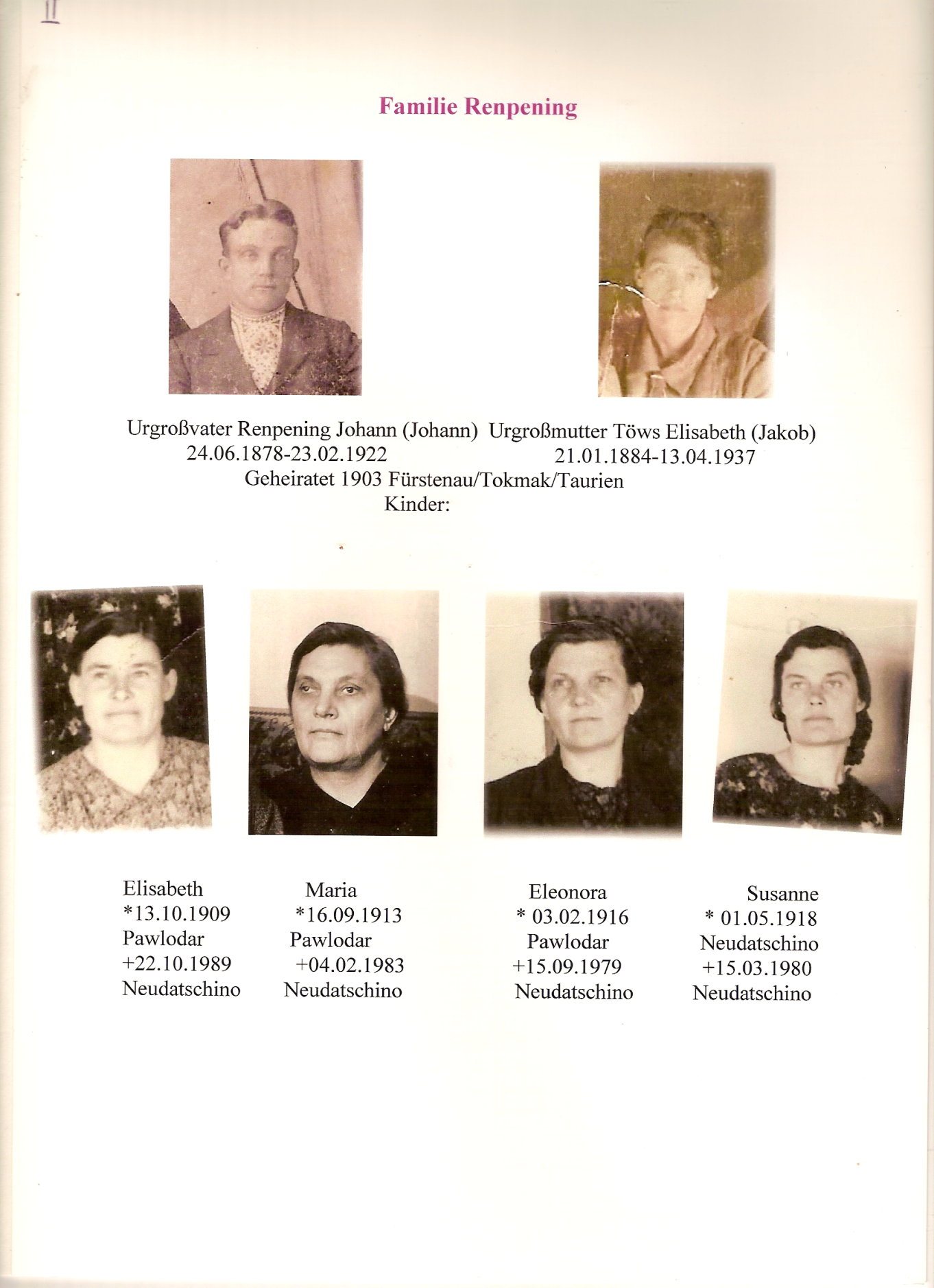 1. Иван 10.10.1904 – 1.03.1907 в Павлодаре
2. Яков 17.04.1907 – 23.01.1909 в Павлодаре
3.Елизавета 13.10.1909 – 22.10.1989 в Неудачино
4.Екатерина 27.07.1911 – 10.02.1922 в Клюевке
5.Мария (прабабушка) 16.09.1913 – 4.02.1983 в Неудачино
6.Эленора 3.02.1916 – 15.09.1979 в Неудачино
7.Зузана 1.05.1918 – 15.03.1980 в Неудачино
8.Испрант 21.01.1920 – 21.01.1920
9.Зара 24.01.1921 – 11.05.1922
[Speaker Notes: Третий слайд и 5 слайд]
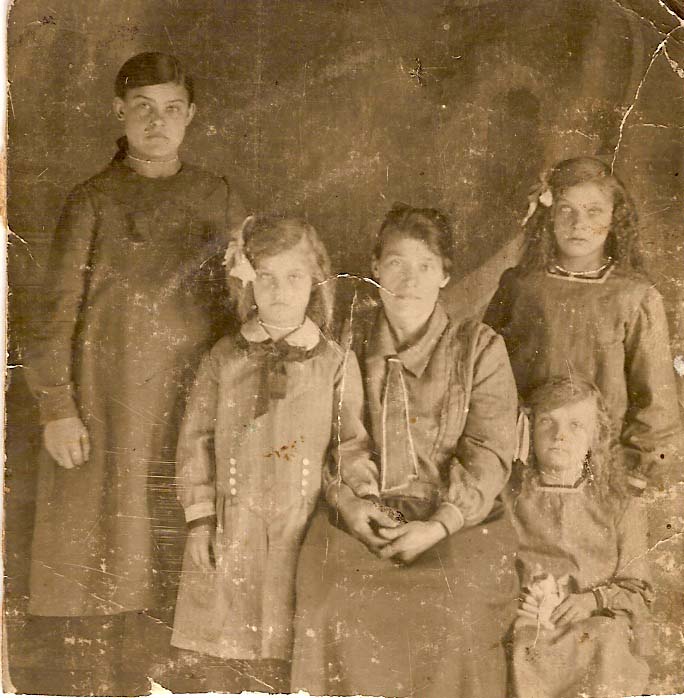 Семья Ренпеннинг
[Speaker Notes: 4 слайд]
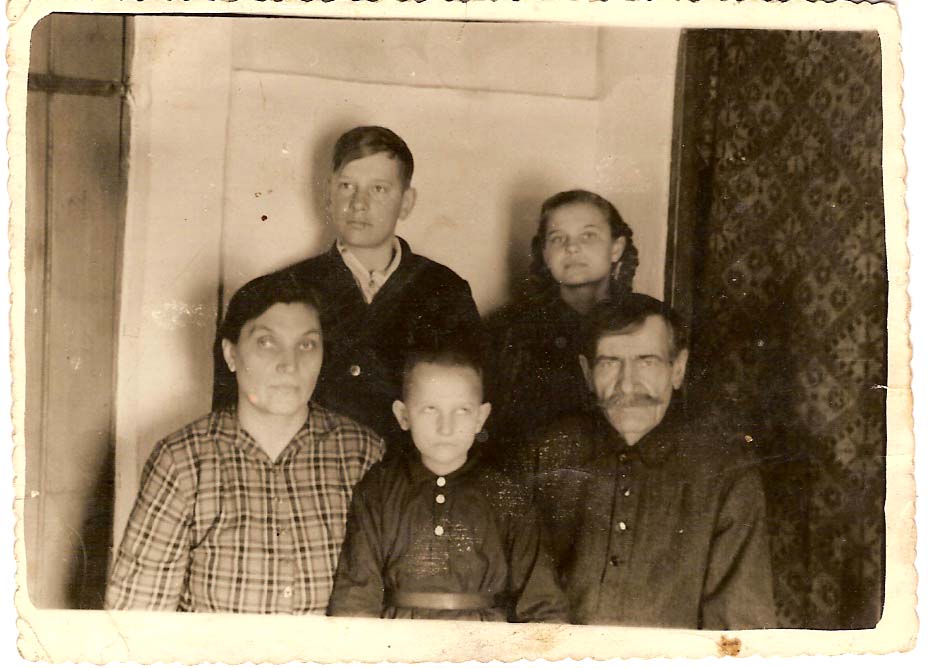 Семья Нейфельд Гергарда и Марии 50-е годы
[Speaker Notes: 6 слайд ренпеннинг мария]
Основой фамилии Панкрац послужило церковное имя Панкратий. Имя Панкрац представляет собой фонетический  вариант имени Панкрат. Это имя в переводе с древнегреческого означает «могущественный, всесильный».
Значение фамилии Панкрац
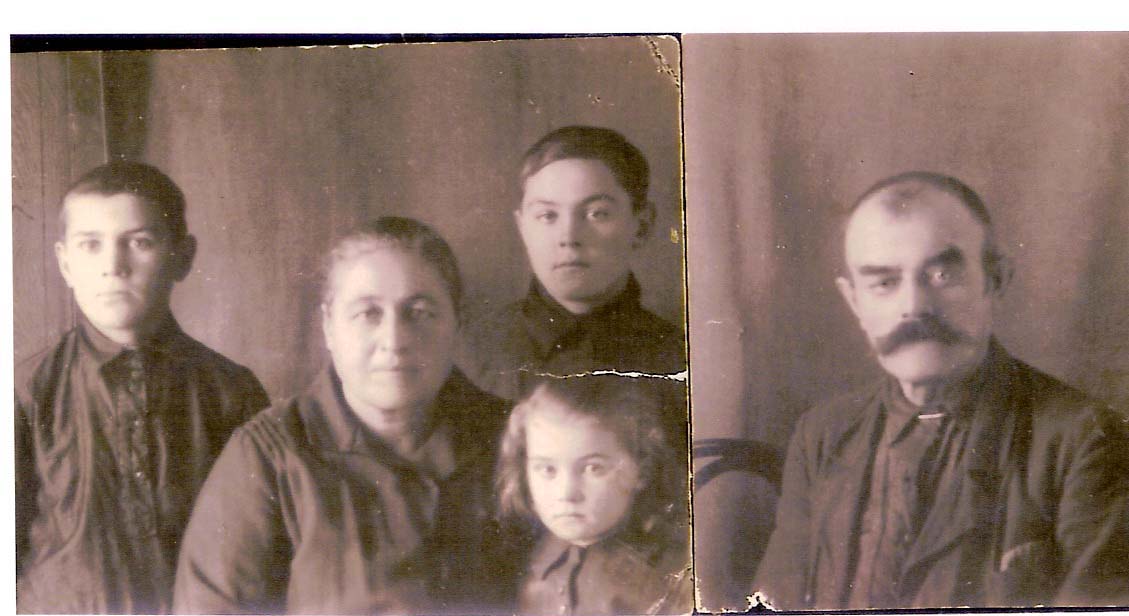 Николай, Янцен Елизавета, Исаак, Анна, Панкрац Давид
[Speaker Notes: Сторона дедушки 2 р пра 14 слайд 19 детей]
Родословная Панкрац
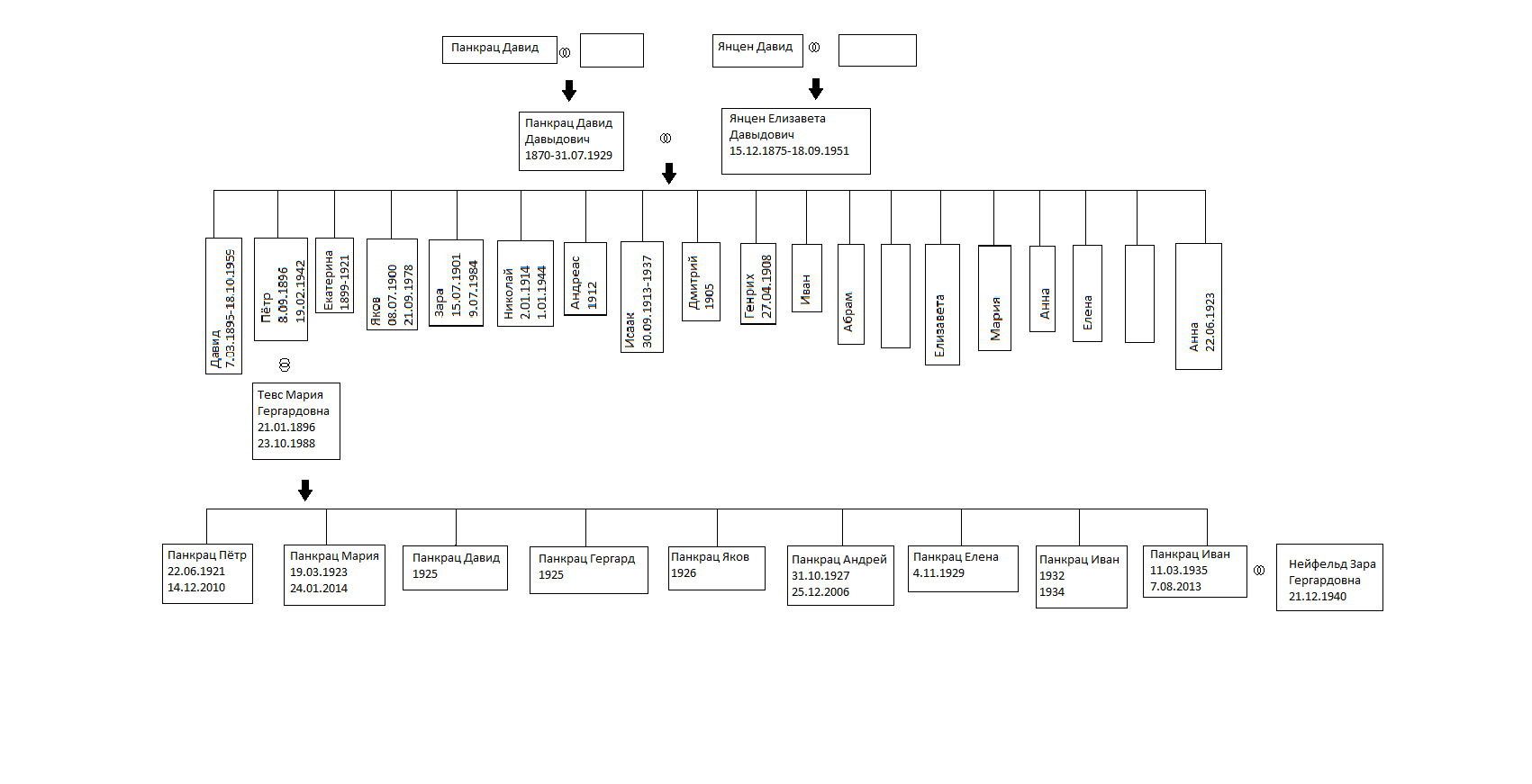 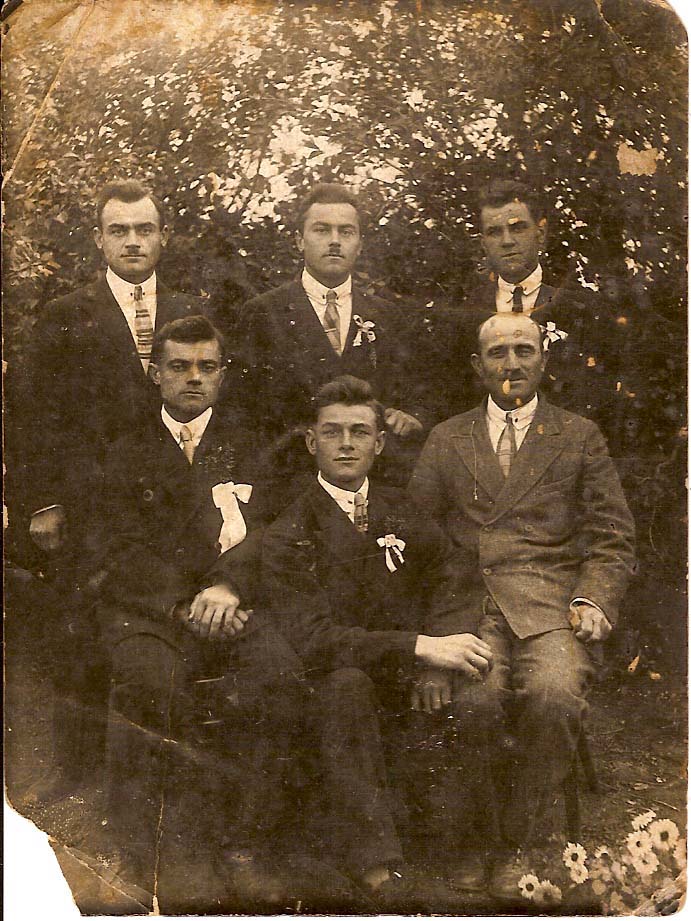 1 ряд:
Дмитрий, Андреас, Давид
2 ряд:
Генрих, Исаак, Николай
[Speaker Notes: 21 слайд]
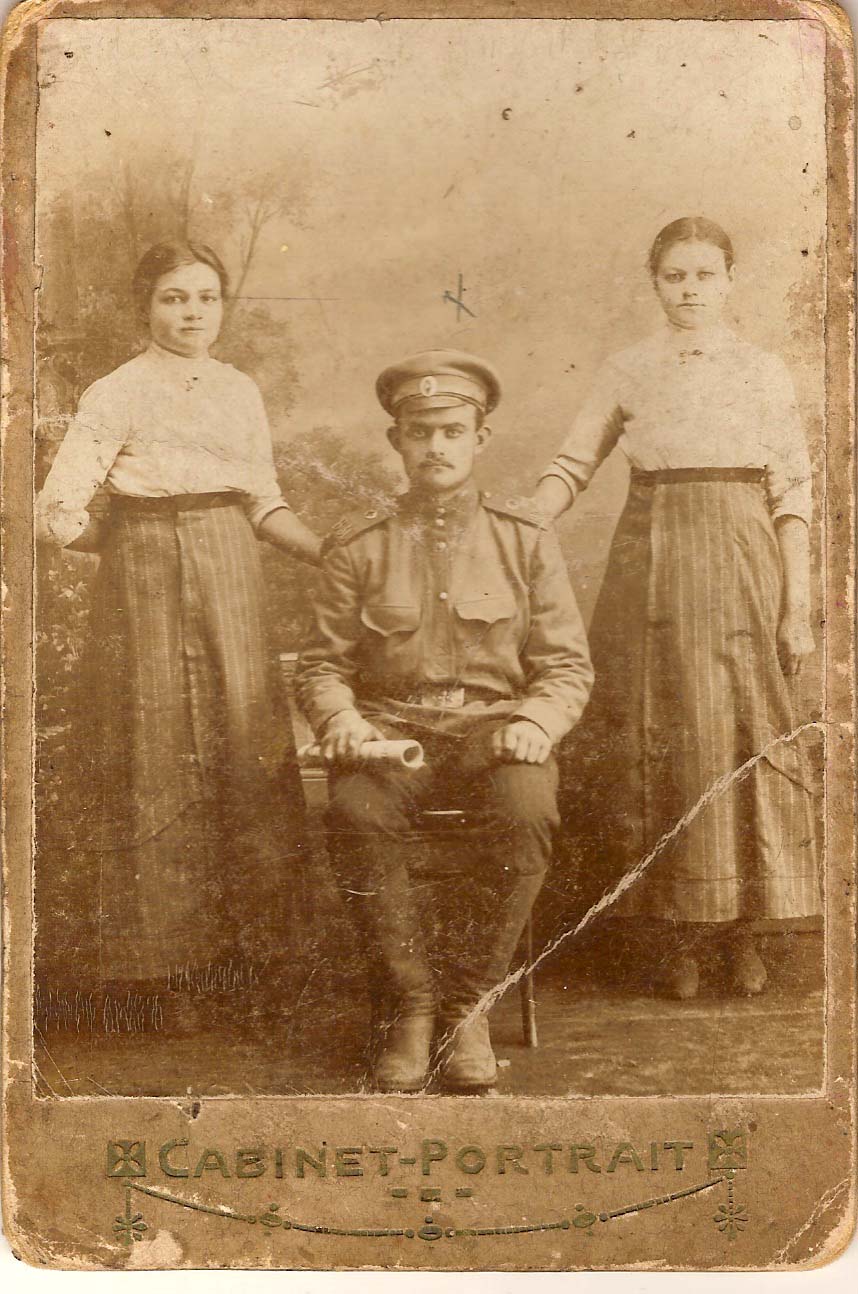 Панкрац Зара 
Панкрац Пётр
Панкрац Екатерина
[Speaker Notes: 22]
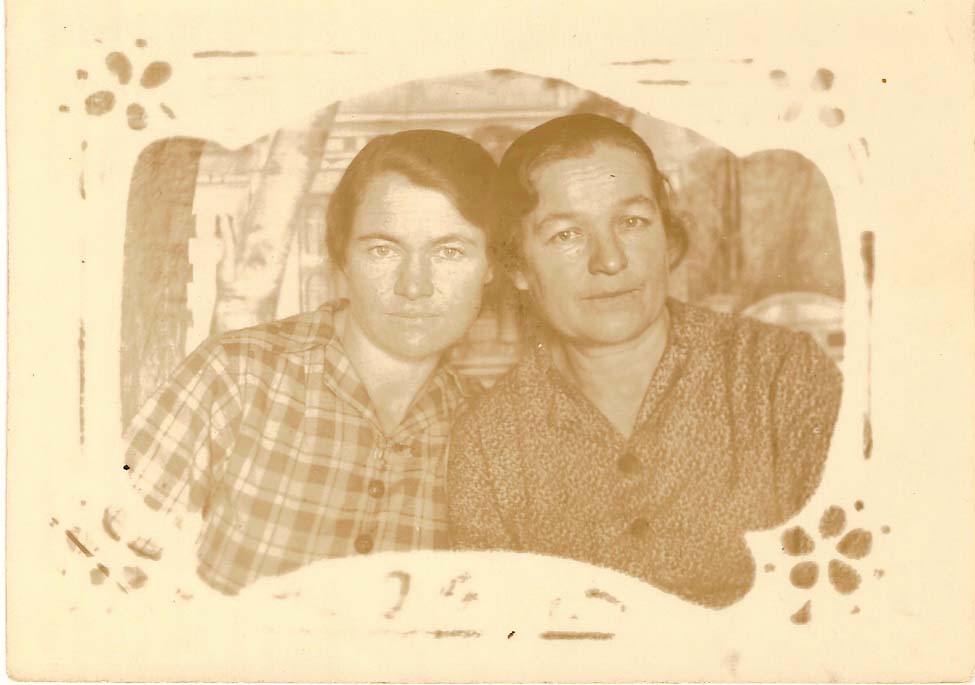 Панкрац Анна и Зара
[Speaker Notes: 23]
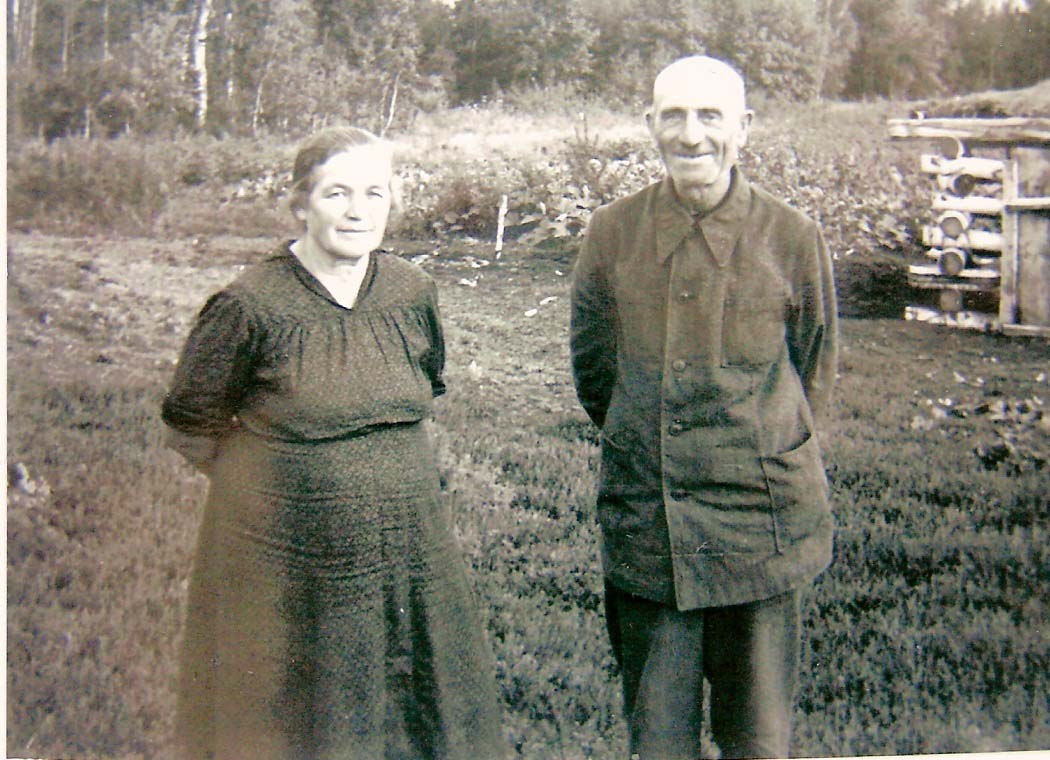 Панкрац Зара 1901
Панкрац Давид 1895
[Speaker Notes: 24]
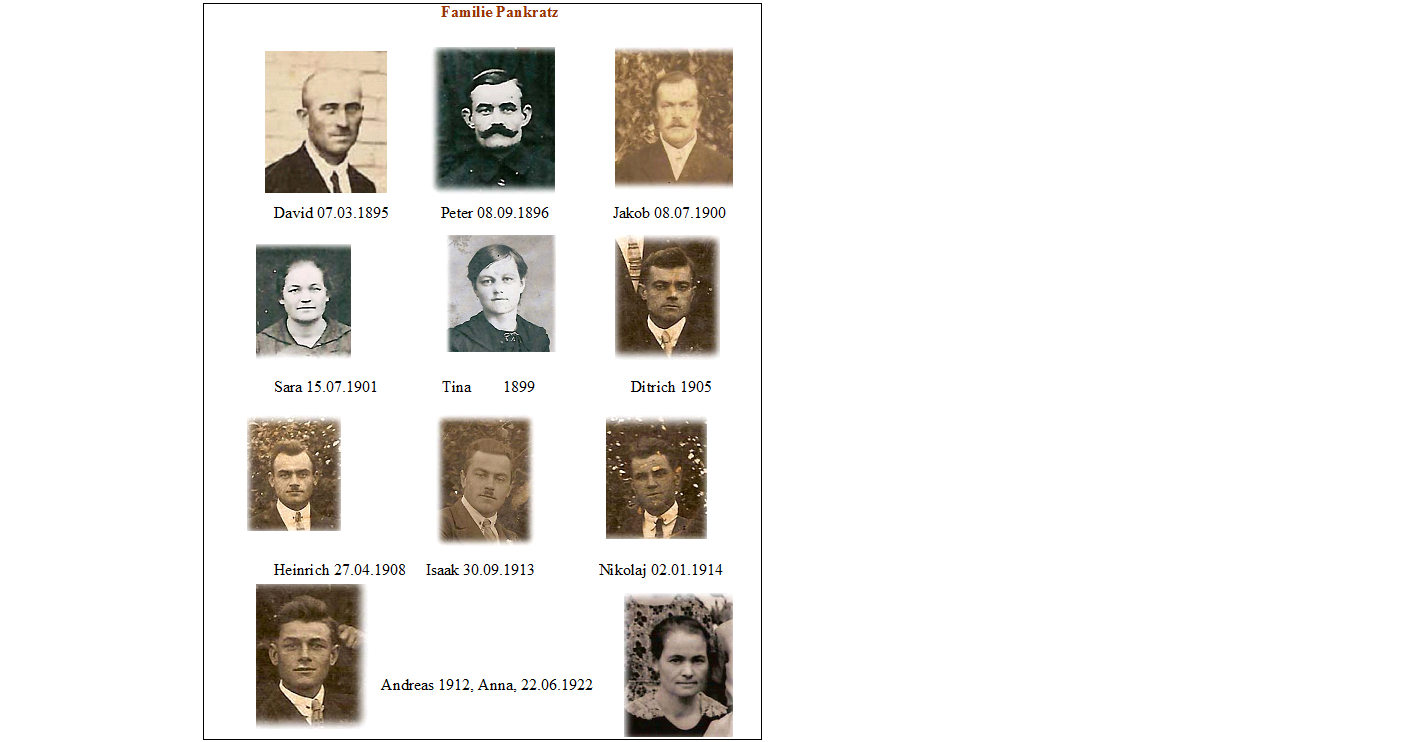 [Speaker Notes: 20 слайд]
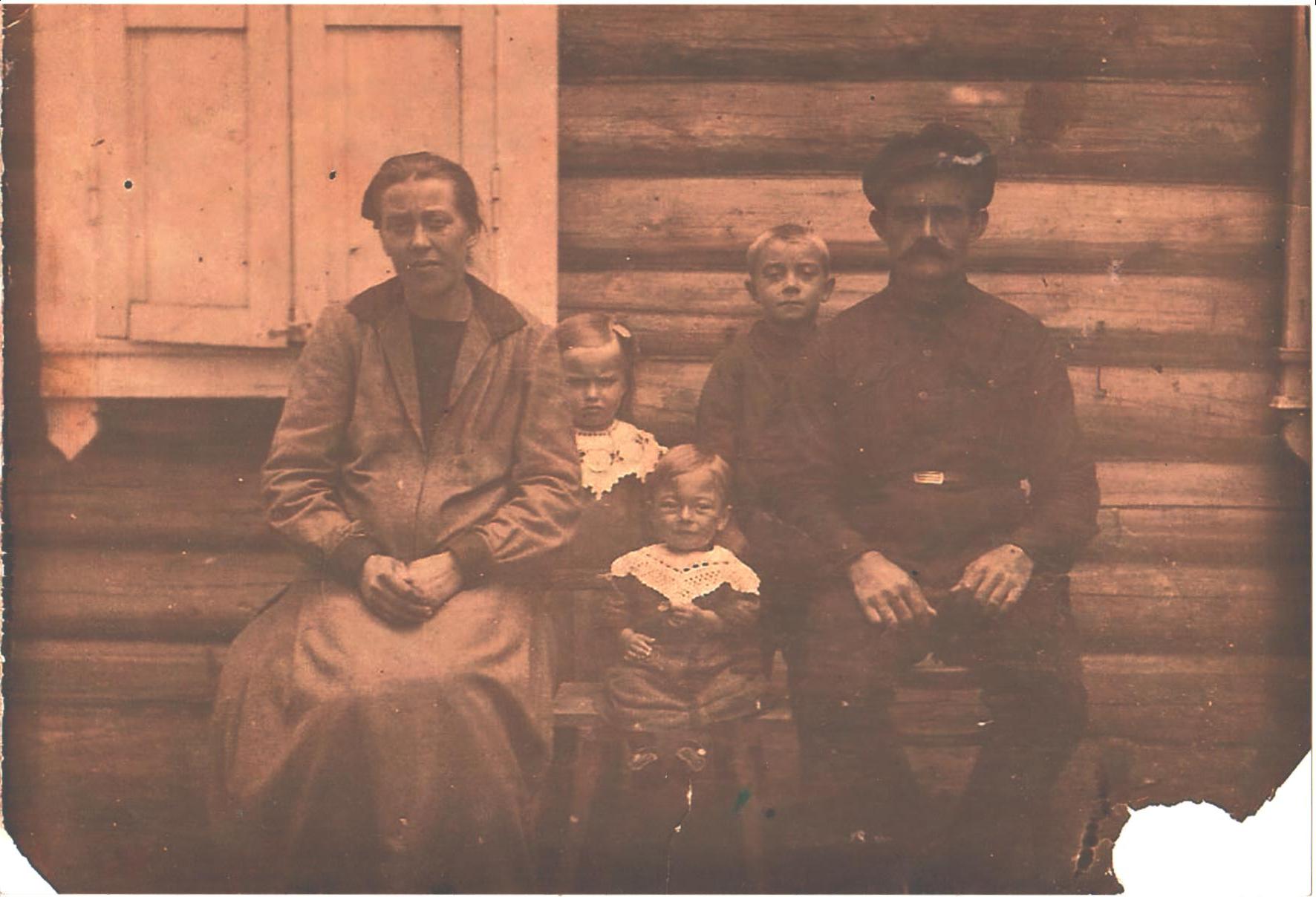 Панкрац Перт со своей семьёй
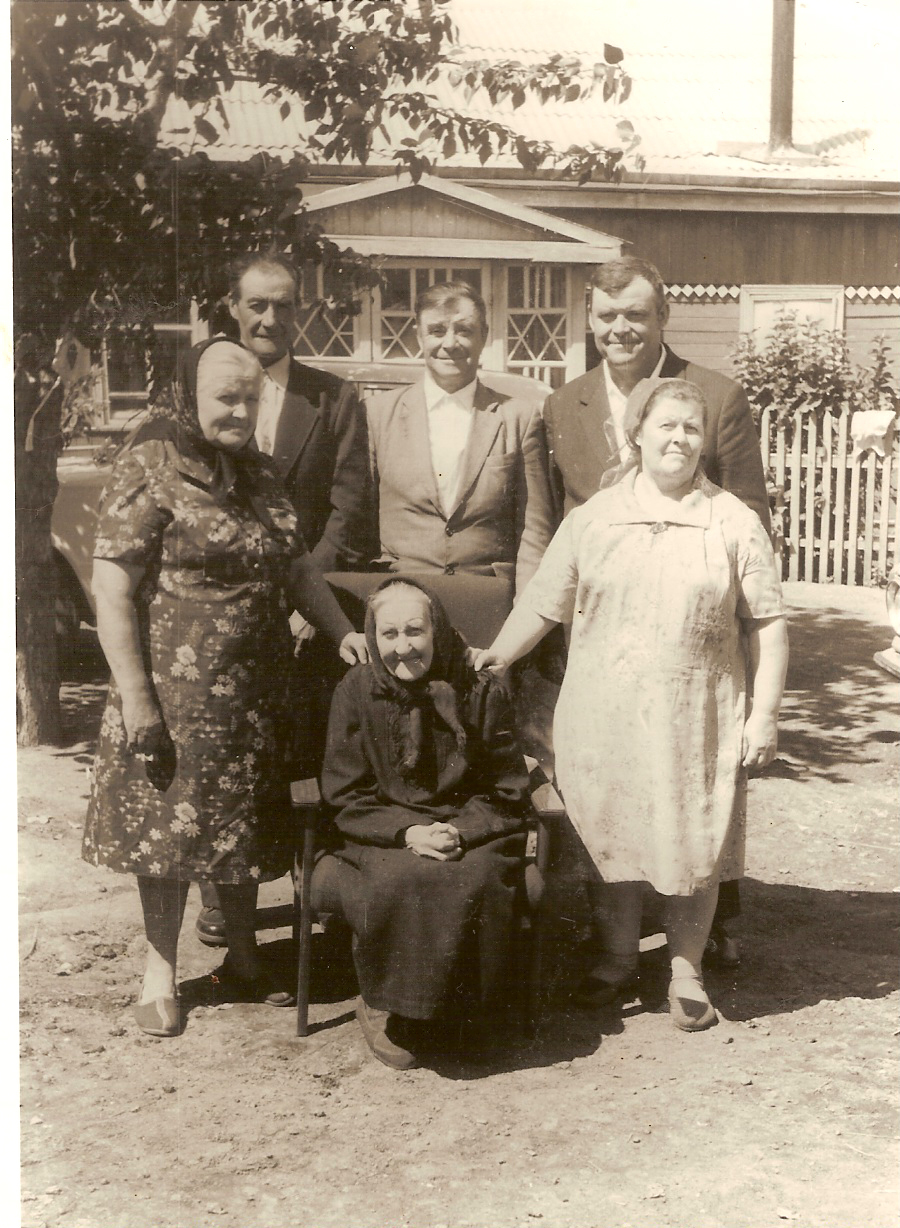 Панкрац (Тевс) Мария с детьми
Мария 1923г
Андрей 1927-2006г
Пётр 1921-2010г
Иван 1935-2013г
Елена 1929г

Фото 1987г
[Speaker Notes: 28]
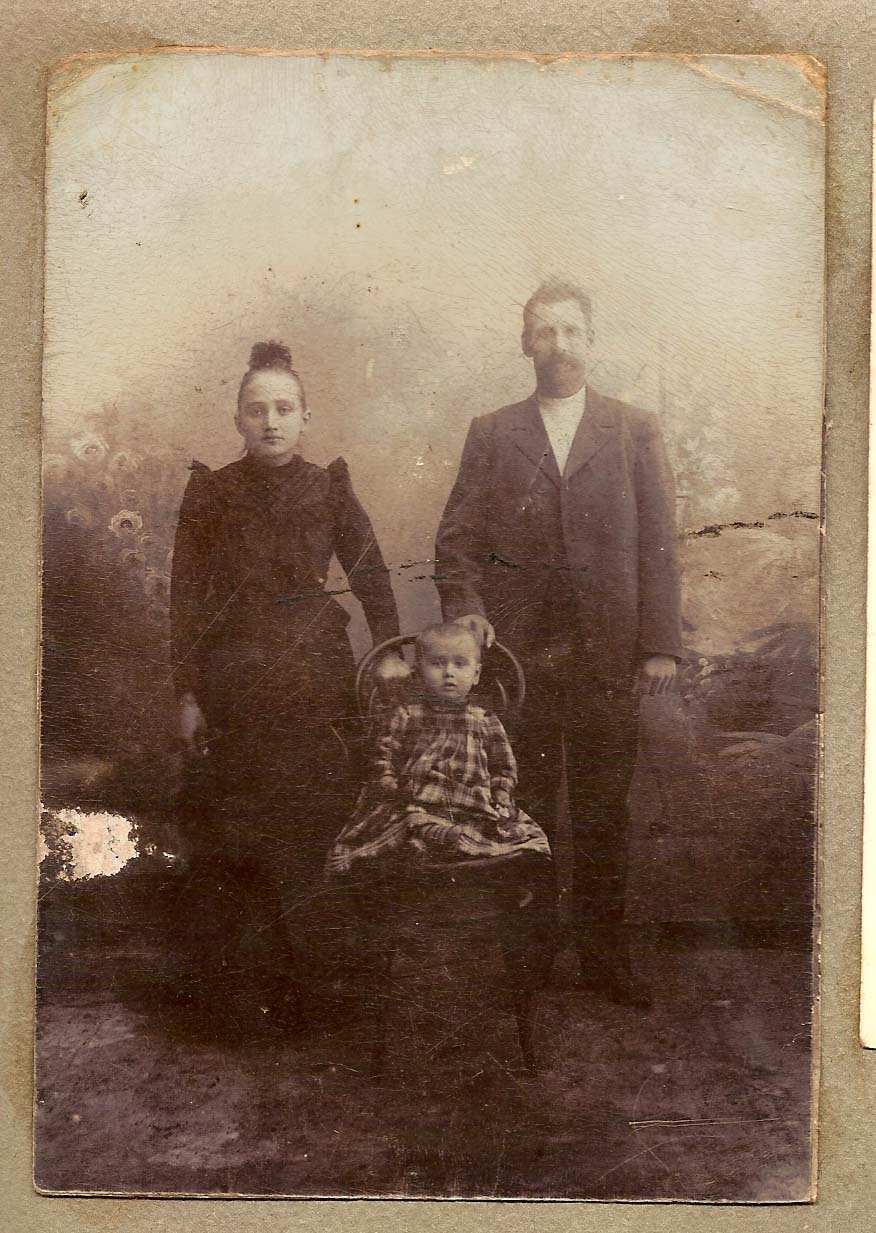 Тевс Гергард Петрович 9.09.1868-5.12.1923
Тевс (Вибе) Елена Ароновна
20.08.1871-12.01.1920
Тевс Мария Гергардовна
21.01.1896-23.10.1988
[Speaker Notes: 25]
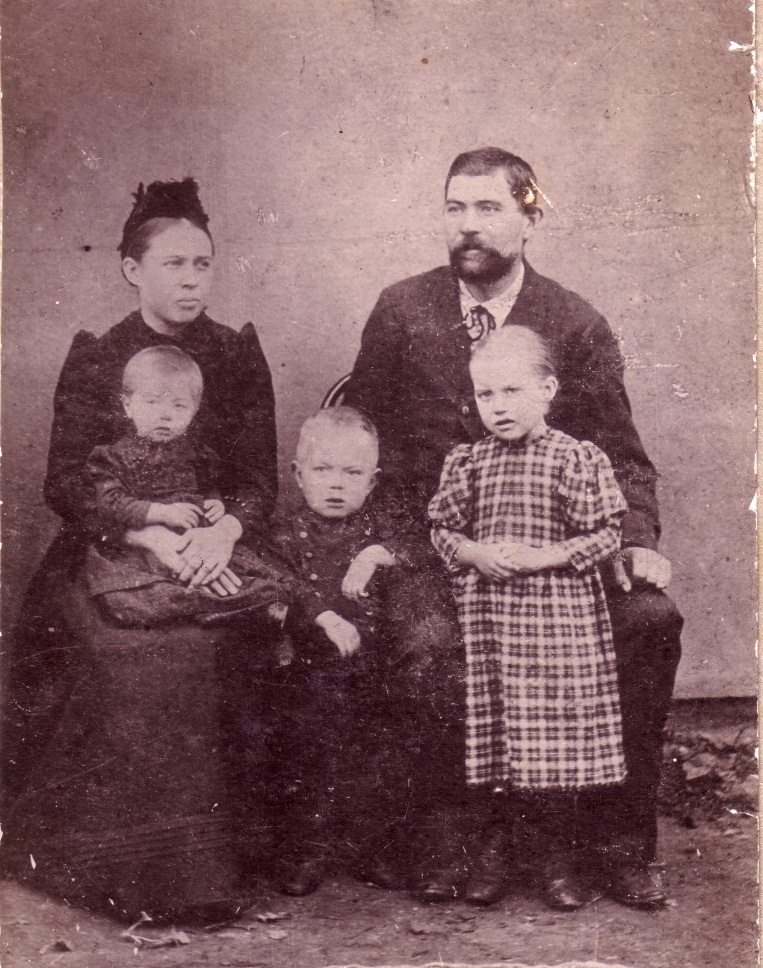 Тевс Гергард Петрович 1868 года рождения
Один из основателей села Неудачино
[Speaker Notes: 26]
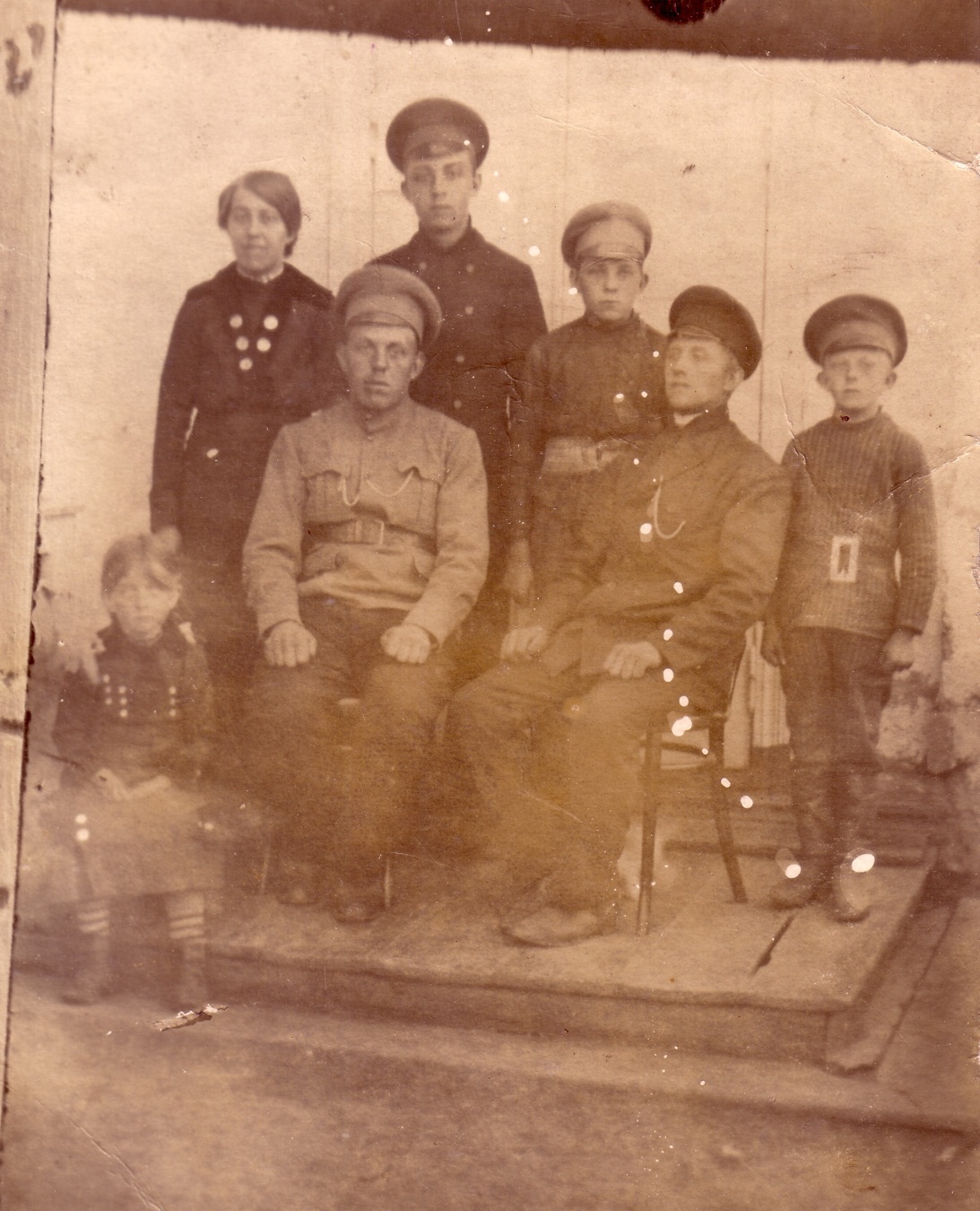 Дети Тевс Гергард Петровича:
Мария 1896-1988г
Пётр 1897-1938г
Гергард 1899-1923г
Яков 1901-?
Генрих 1904-1938г?
Иван 1909-2003г
Елена 1912-2005
[Speaker Notes: 27]
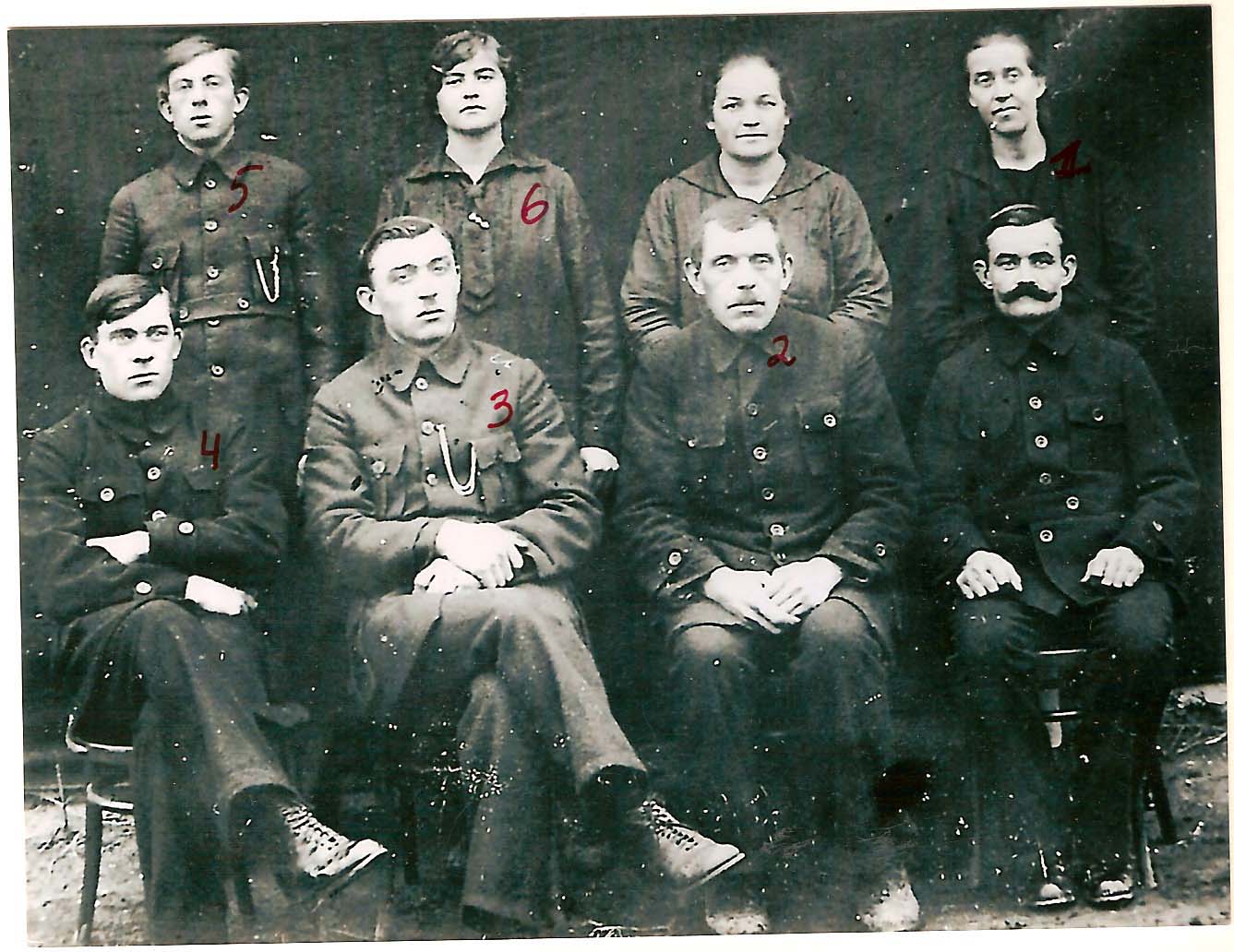 Семья Тевс
[Speaker Notes: 27]
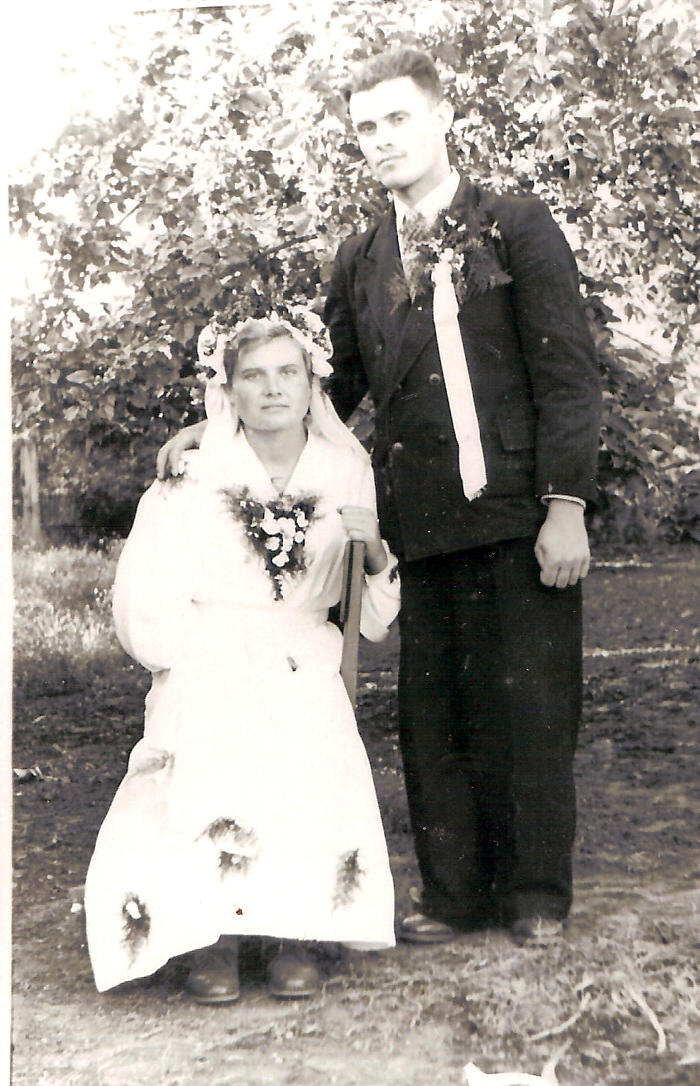 [Speaker Notes: 7 слайд]
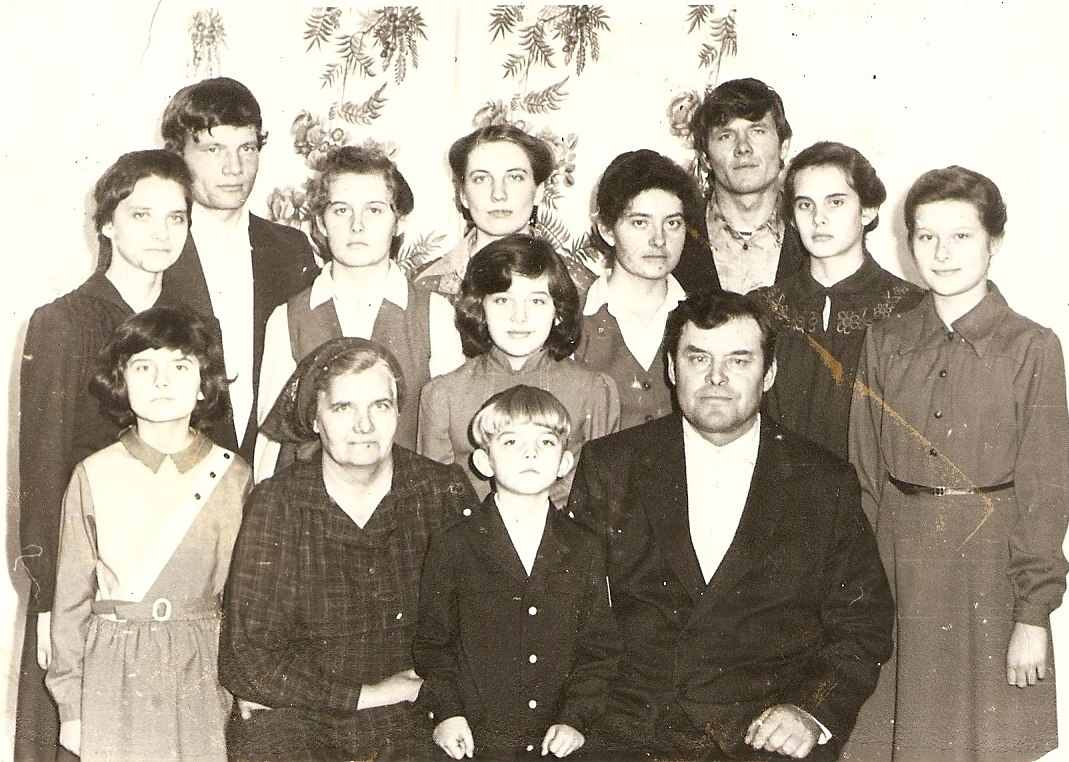 [Speaker Notes: 13 слайд]
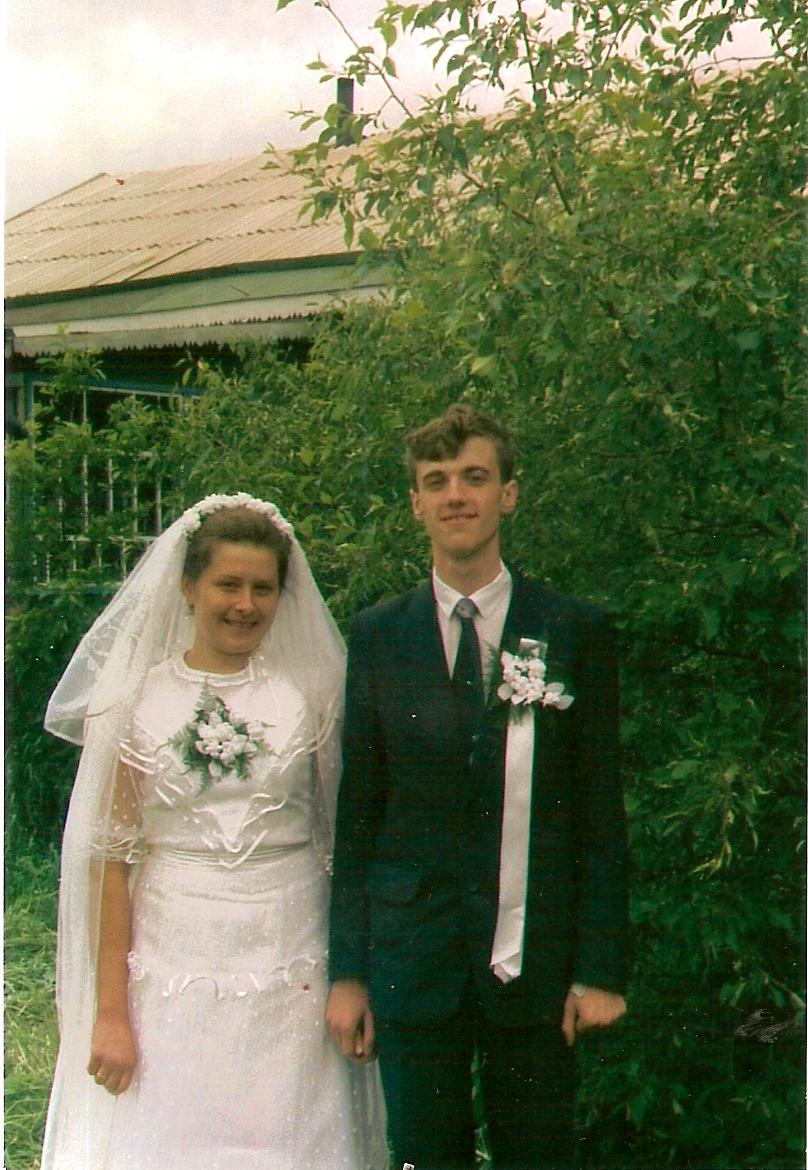 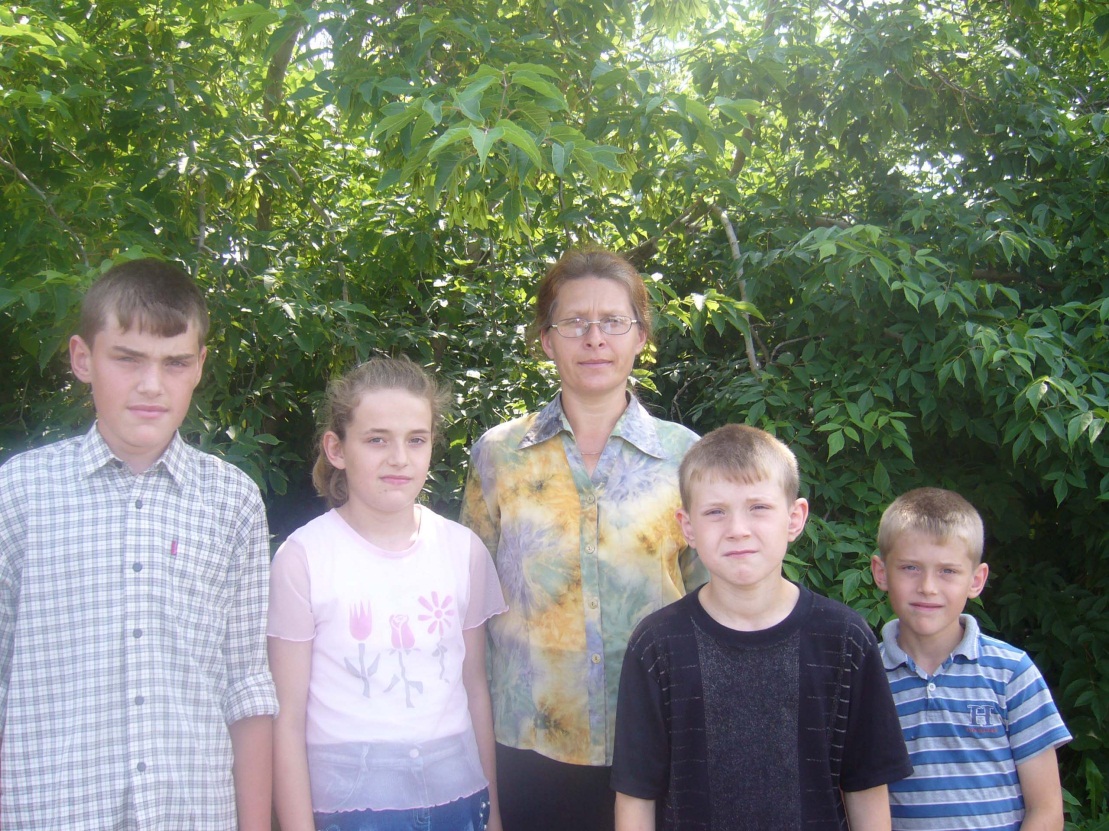 Семья Петерс
Учебник «Немцы в России и в СНГ 1763 – 1993»
Воспоминания своих родственников
Источники